Worksite Assessment
Overview
Toggle Fullscreen 
mode with thisbutton above
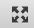 1/31/2017
Starts at 9am
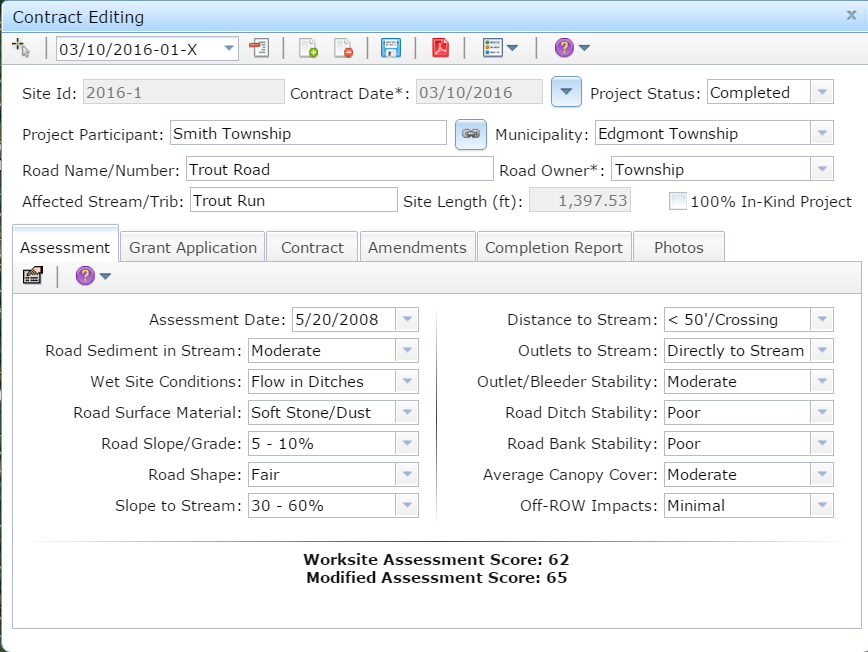 Use Chat box to ask Questions
If you are reading this, then you are successfully seeing the webinar video. In addition to audio on the webinar, we have opened a phone conference line to allow attendees to listen and ask questions directly: 866-823-7699.  Please use either the webinar audio or conference line, but not both (will produce feedback).
Audio also available via phone: 866-823-7699
For assistance, call: 814-865-5355
1
Toggle Fullscreen 
mode with this button
above
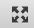 Participant phone lines will be muted until after initial presentation
Use Chat box to ask Questions
http://metrocount.com
Audio also available via phone: 866-823-7699
For assistance, call: 814-865-5355
2
Worksite Assessments
DGLVR
Purpose:
Provide background, overview, and additional reference material on worksite assessments.

Many new faces in the CD and DGLVR world never had any Assessment training.
Where did my potential sites come from?
What is this “dirty dozen” evaluation?
Is there any reference material for it?
Should I be using it?
Audio also available via phone: 866-823-7699
For assistance, call: 814-865-5355
Worksite Assessments
DGLVR
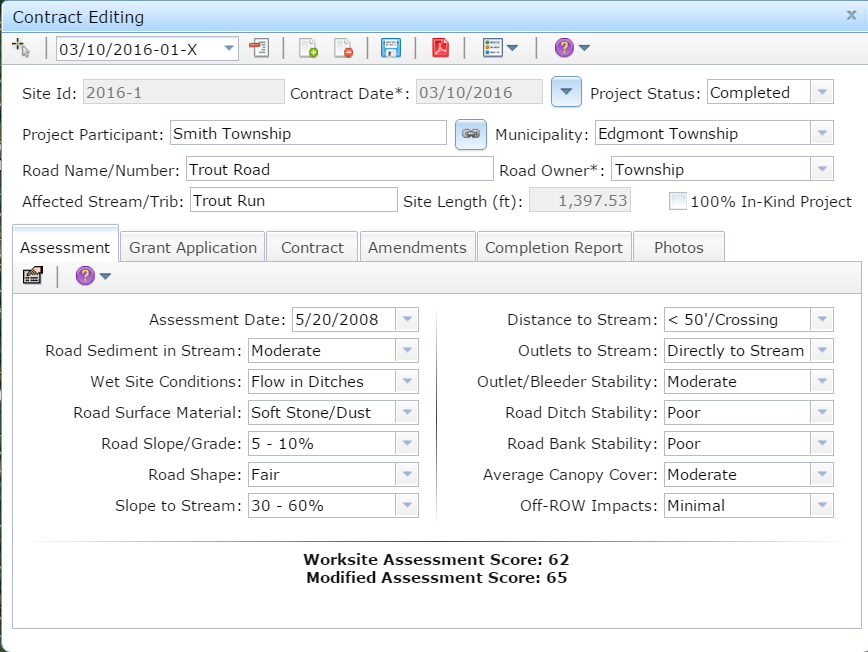 Background

Process Overview

Current Use

Assessment and LVRs
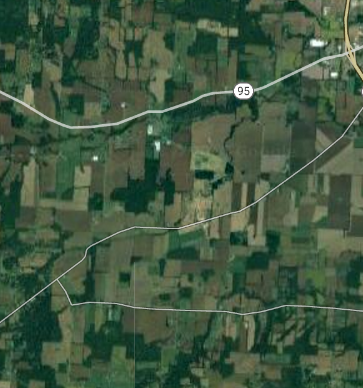 Background
Worksite Assessments
What is a “Worksite Assessment”

Identification of segment of road contributing to stream pollution

Evaluation of that segment using established criteria
Audio also available via phone: 866-823-7699
For assistance, call: 814-865-5355
Background
Worksite Assessments
BRIDGE
Ditches drain to stream
Culvert
1
4
2
FIELD
3
FOREST
WORKSITE: An identified segment of unpaved road 
	where runoff is affecting a stream.
ROAD
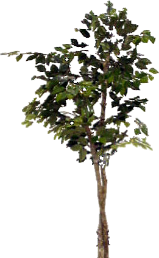 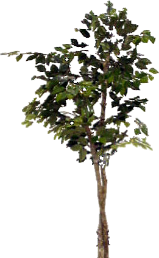 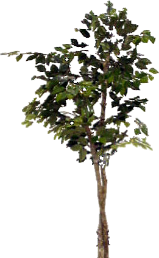 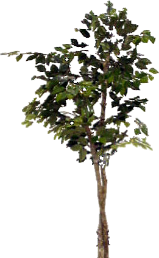 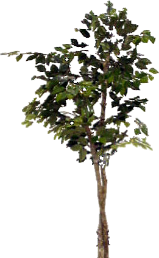 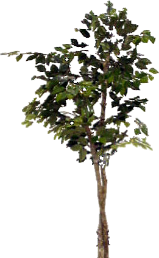 STREAM
Audio also available via phone: 866-823-7699
For assistance, call: 814-865-5355
Background
Worksite Assessments
55
28
POINT SOURCES
And providing quantification of pollution potential!
WORKSITES!
72
ASSESSMENT: Process of inspecting an unpaved road 
to determine where runoff is affecting a stream.
Turning NON-POINT SOURCE 
pollution into…
Background
Worksite Assessments
HISTORY
1997 TU Assmt in HQ/EV (900 sites)
2000 CD Assmt Statewide (12,000 sites)
2008 CD Assmt Statewide (16,000 sites)
Background
Worksite Assessments
HISTORY
1997 TU Assmt in HQ/EV (900 sites)
2000 CD Assmt Statewide (12,000 sites)
2008 CD Assmt Statewide (16,000 sites)
1996-1998 TU Volunteer Assessment
Protected Watersheds only
900 worksites statewide
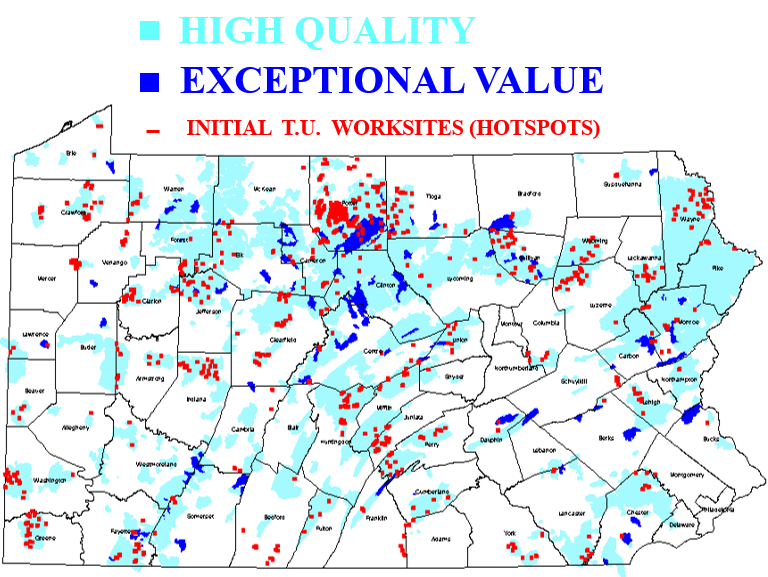 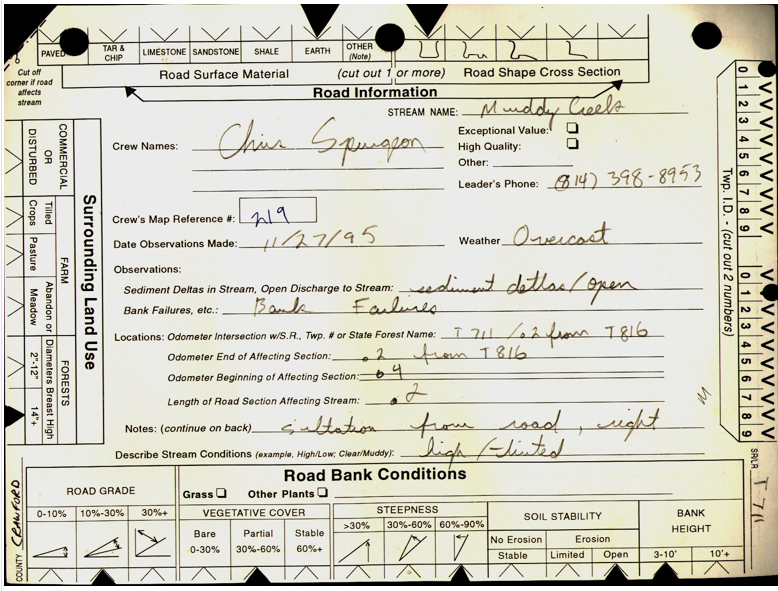 900 sites
Audio also available via phone: 866-823-7699
For assistance, call: 814-865-5355
Background
Worksite Assessments
HISTORY
1997 TU Assmt in HQ/EV (900 sites)
2000 CD Assmt Statewide (12,000 sites)
2008 CD Assmt Statewide (16,000 sites)
1996-1998 TU Volunteer Assessment
Established “verified need” for Program, and justified funding.
Were only sites fundedin first few years.
More extensive assessment needed.
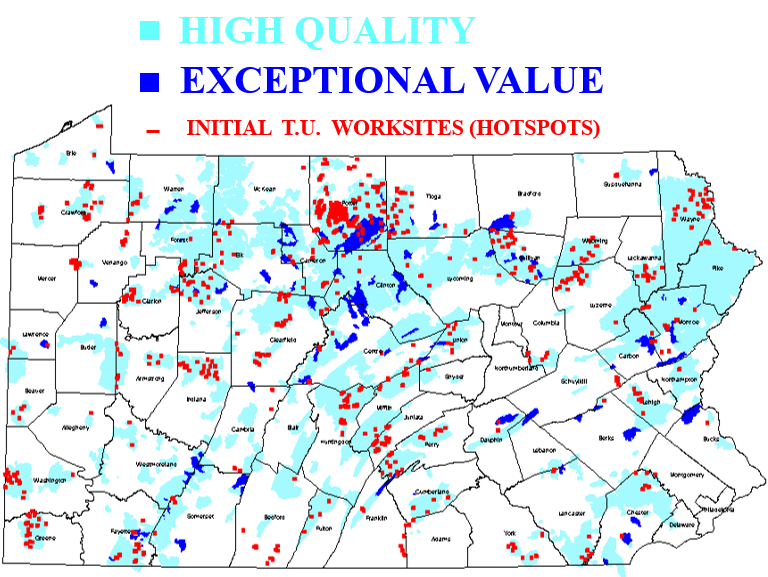 900 sites
Background
Worksite Assessments
HISTORY
1997 TU Assmt in HQ/EV (900 sites)
2000 CD Assmt Statewide (12,000 sites)
2008 CD Assmt Statewide (16,000 sites)
2000CD Statewide Assessment
Used first version of GIS, introduced “dirty dozen”.
Had to ask twps. where unpaved roads were!
ALL watersheds assessed.
~12,000 sites identifiedand assessed
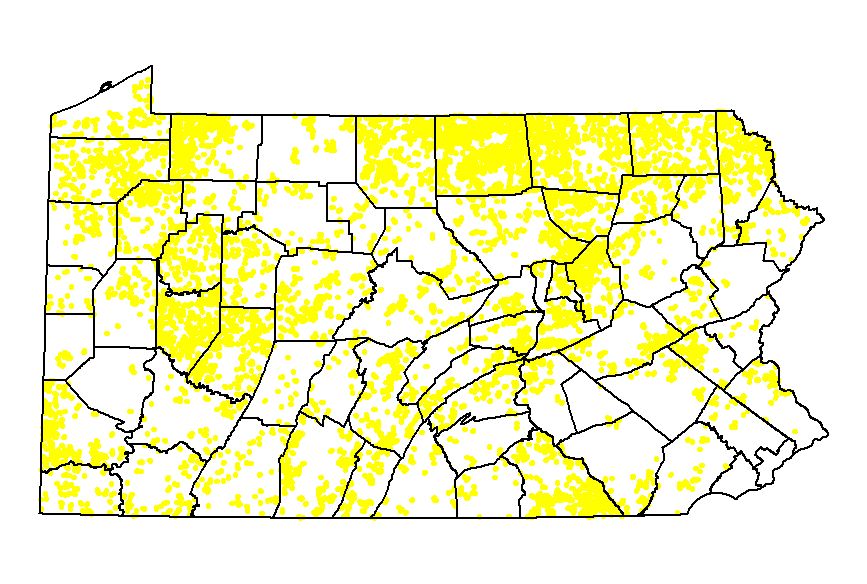 12,000 sites
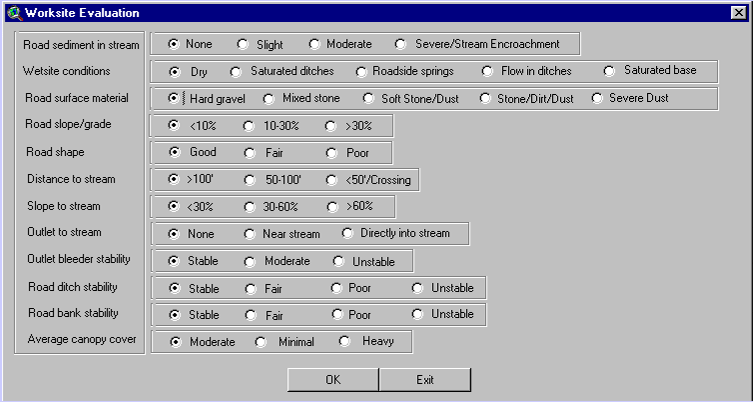 Background
Worksite Assessments
HISTORY
1997 TU Assmt in HQ/EV (900 sites)
2000 CD Assmt Statewide (12,000 sites)
2008 CD Assmt Statewide (16,000 sites)
2000CD Statewide Assessment
12,000 sites formed basis of projects for Program.
Formed basis for CD allocations.
By 2006-2007, some CDs requesting opportunity to re-assess.
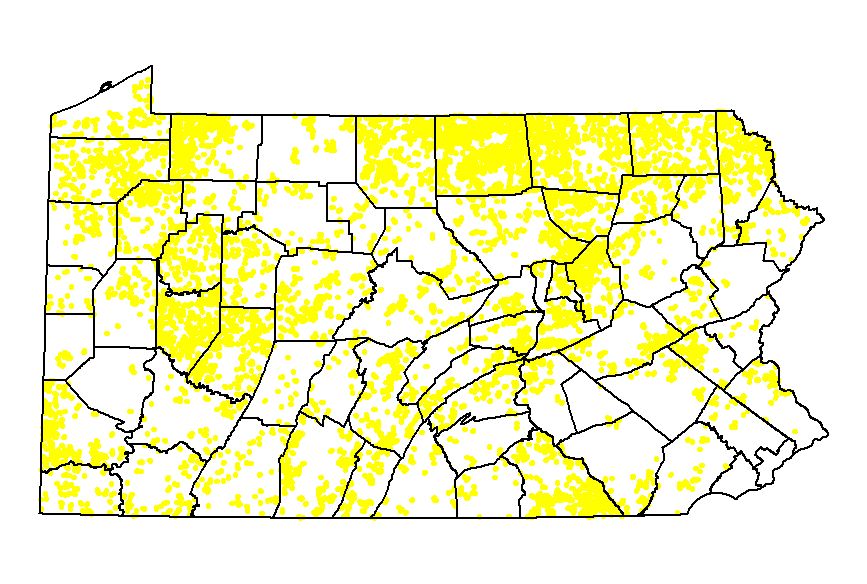 12,000 sites
Background
Worksite Assessments
HISTORY
1997 TU Assmt in HQ/EV (900 sites)
2000 CD Assmt Statewide (12,000 sites)
2008 CD Assmt Statewide (16,000 sites)
2007-08CD Statewide Assessment
Voluntary assessment period.
Increased to 16,000 worksites.
The basis for those yellow sites you see in GIS today!
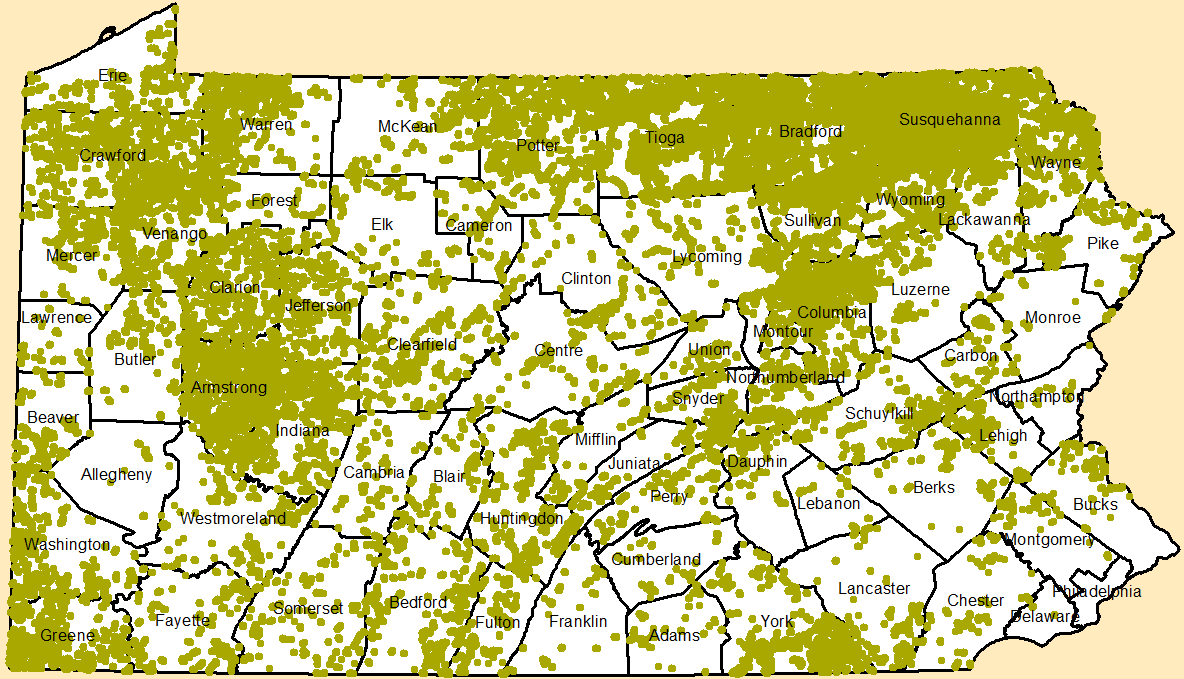 16,000 sites
Worksite Assessments
DGLVR
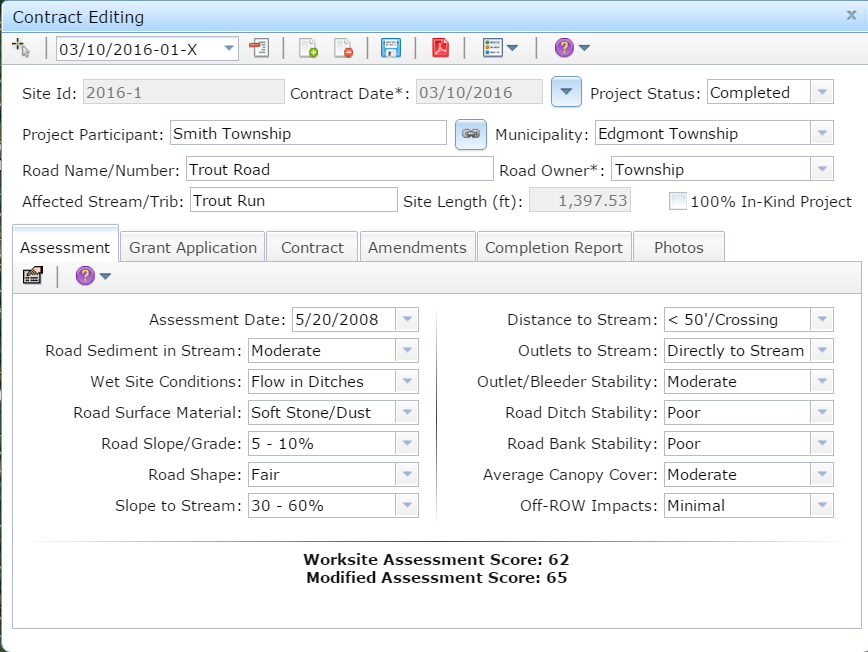 Background

Process Overview

Current Use

Assessment and LVRs
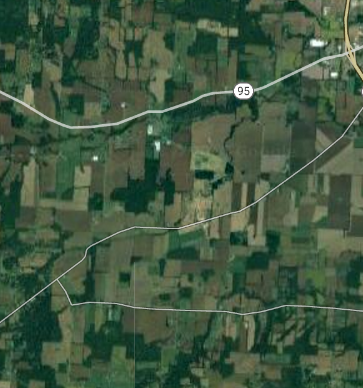 Process Overview
Worksite Assessments
Once you have identified a “worksite”...




…You need criteria to evaluate it
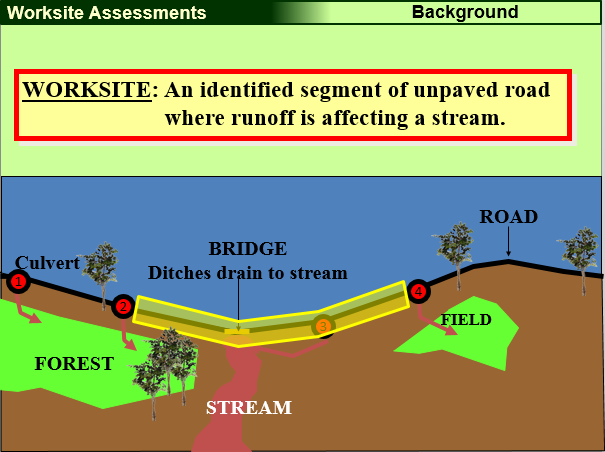 Audio also available via phone: 866-823-7699
For assistance, call: 814-865-5355
Process Overview
Worksite Assessments
The “Dirty Dozen”
- 12 factors – evaluate “pollution potential”
- Assigns score from 0 (no impact) to 100 (worst impact)
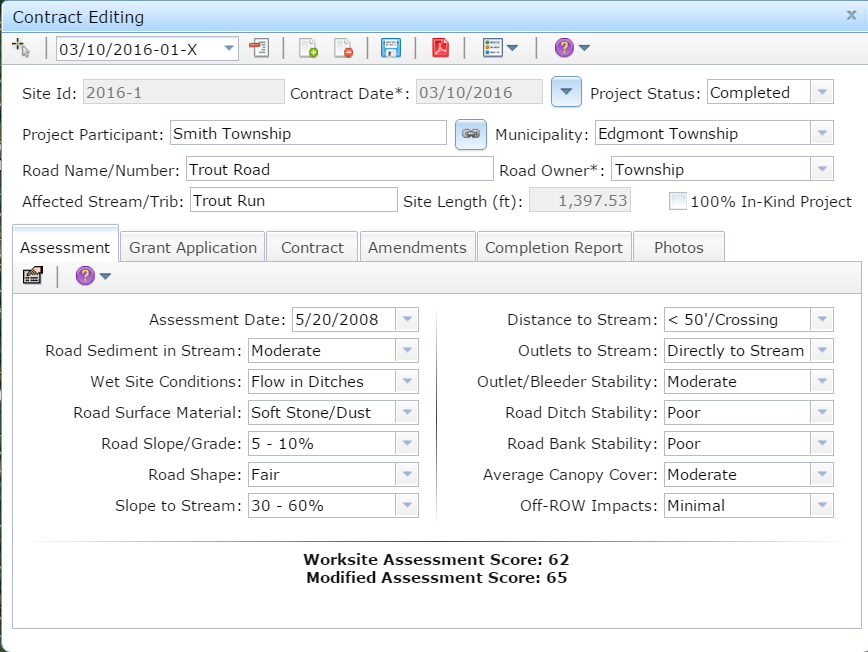 Audio also available via phone: 866-823-7699
For assistance, call: 814-865-5355
Process Overview
Worksite Assessments
The “Dirty Dozen”
In field trainings held in 2008.
Assessment Scores are NO LONGER part of allocation formulas.
Purpose here is just to familiarize you and show you where to go for more info.
Audio also available via phone: 866-823-7699
For assistance, call: 814-865-5355
Process Overview
Worksite Assessments
The “Dirty Dozen” Resources:
      FIELD GUIDE		     2-page QUICK REFERENCE
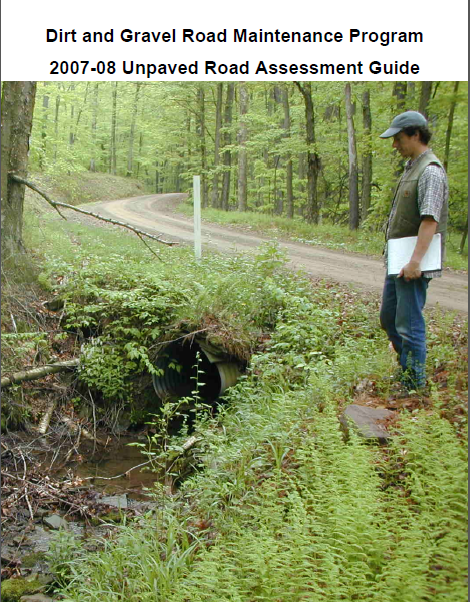 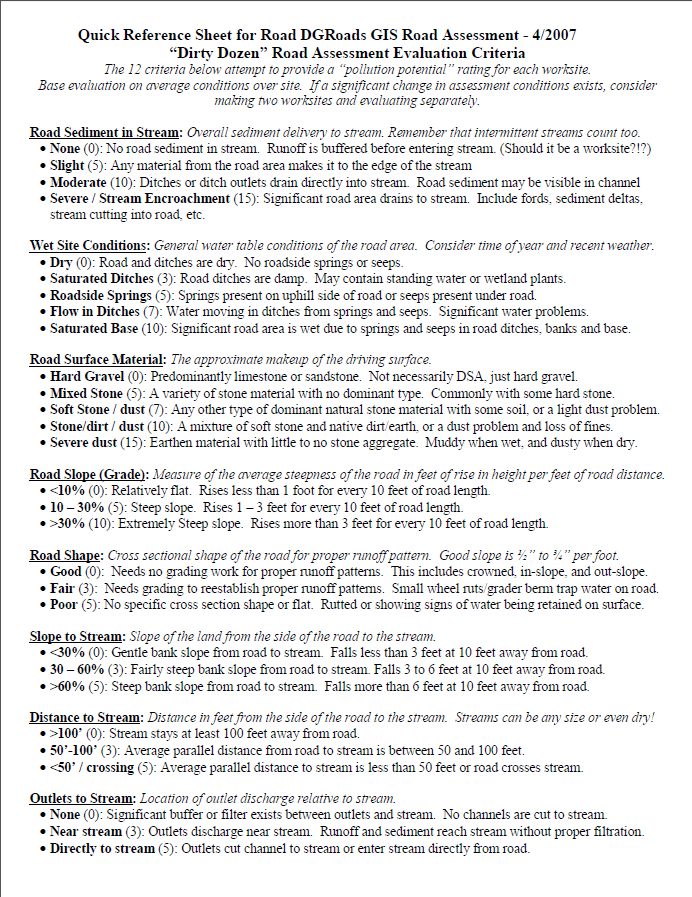 Process Overview
Worksite Assessments
Example Factor: 
Road Sediment 
in Stream
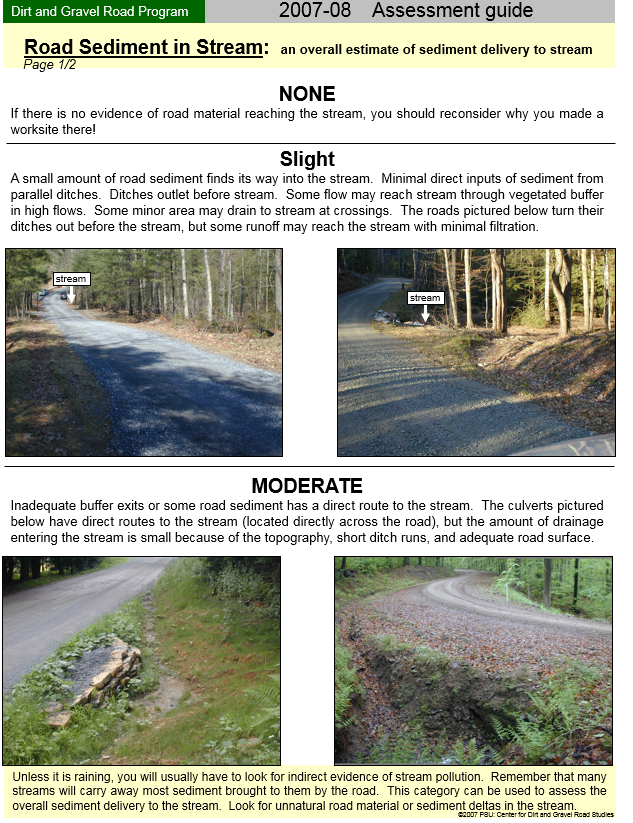 Assessment Manual
Quick Reference 
Guide
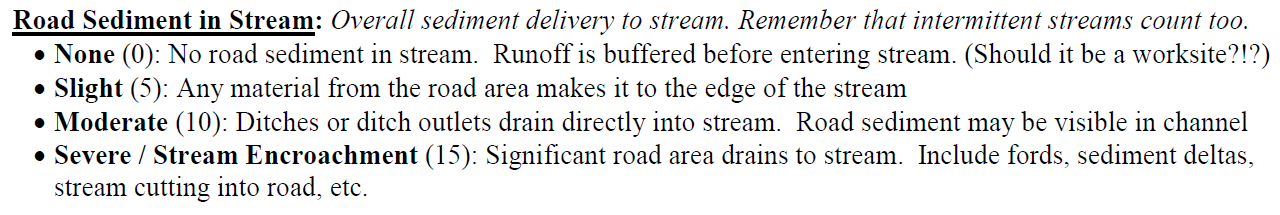 Process Overview
Worksite Assessments
Example Factor: 
Road Bank
Stability
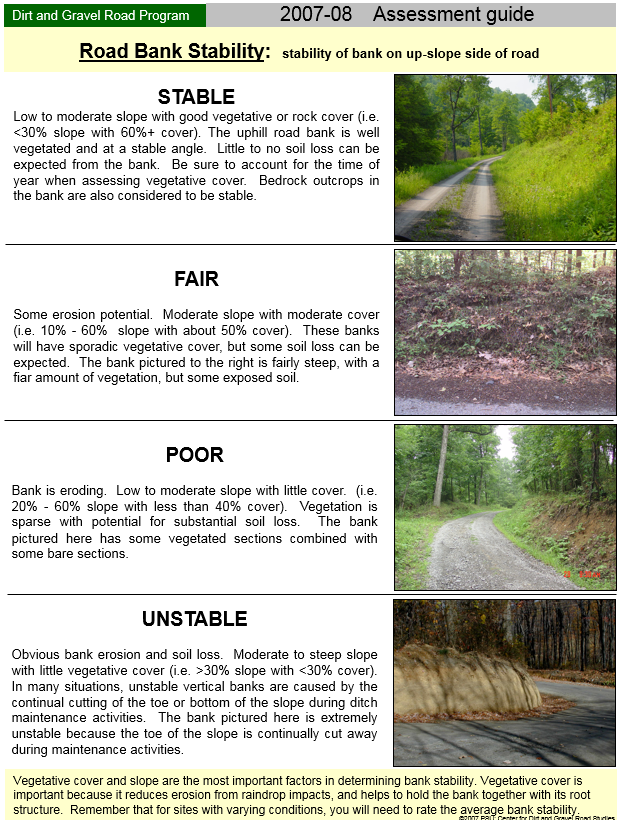 Assessment Manual
Quick Reference 
Guide
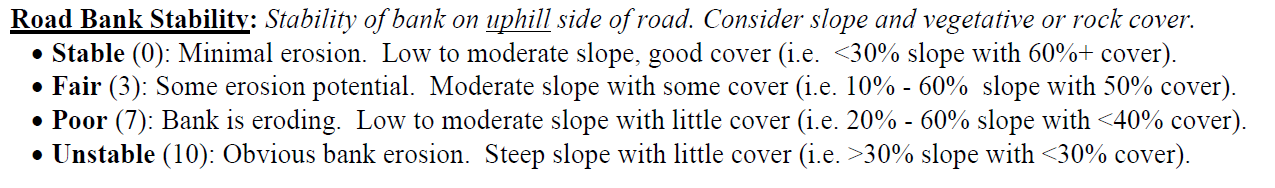 Process Overview
Worksite Assessments
The “Dirty Dozen” Resources:
      FIELD GUIDE		     2-page QUICK REFERENCE
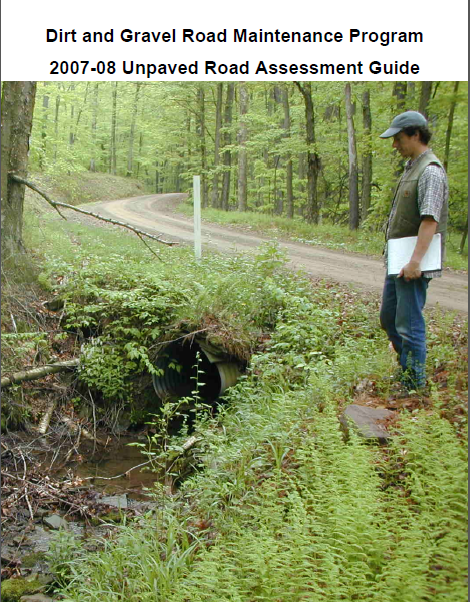 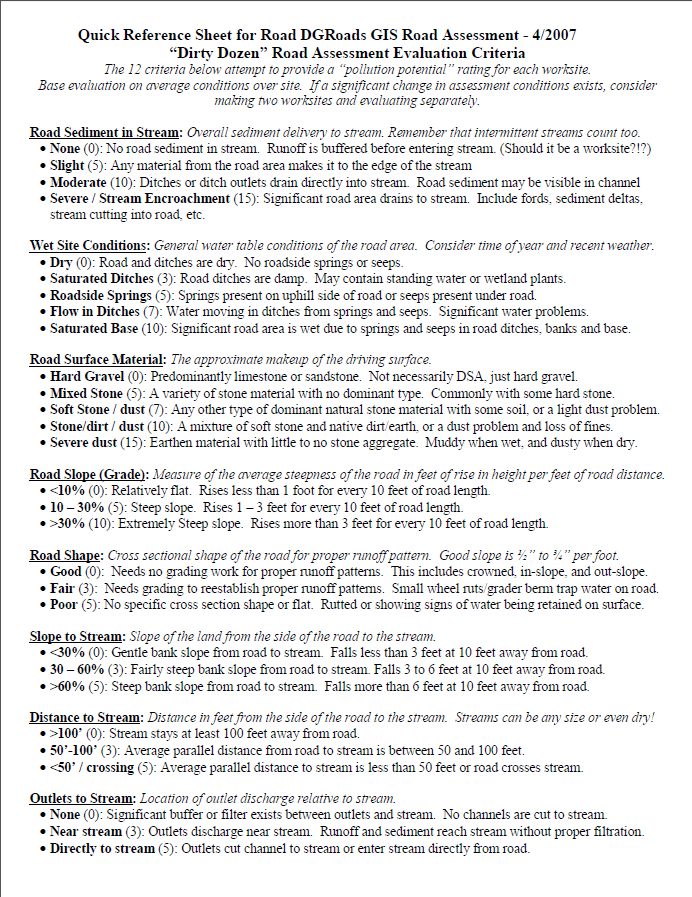 Documentation Online:
www.dirtandgravelroads.org
PA Program Resources
Program Resources
Blank Forms – scroll to bottom
Worksite Assessments
DGLVR
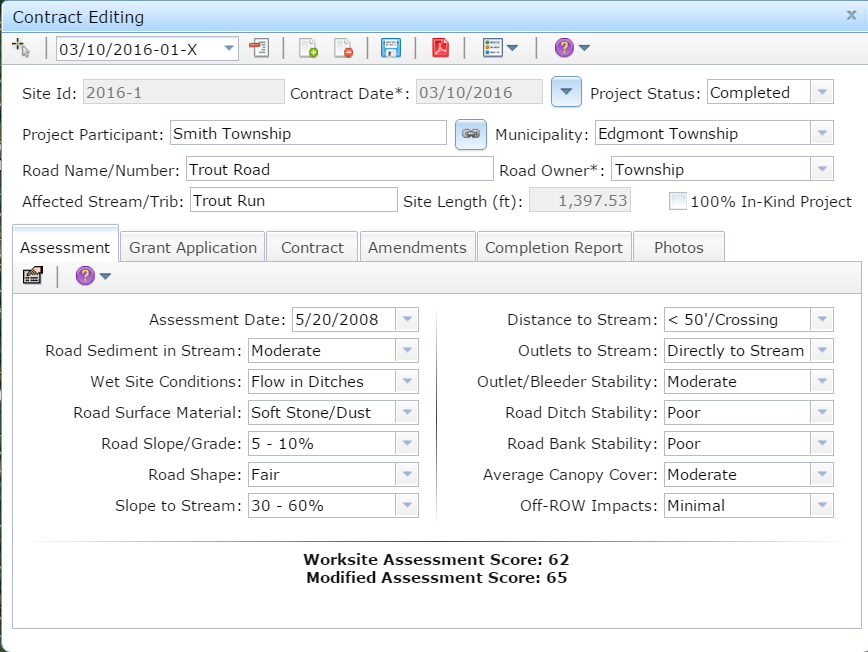 Background

Process Overview

Current Use

Assessment and LVRs
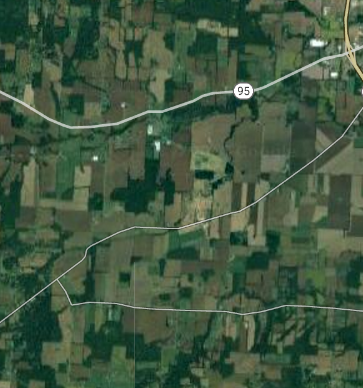 Current Use
Worksite Assessments
Assessments

No current plan for another statewide assessment.

Assessment scores NO LONGER a factor in CD Allocations.

Assessment are not required (but many CDs use it in their ranking criteria)
Audio also available via phone: 866-823-7699
For assistance, call: 814-865-5355
Current Use
Worksite Assessments
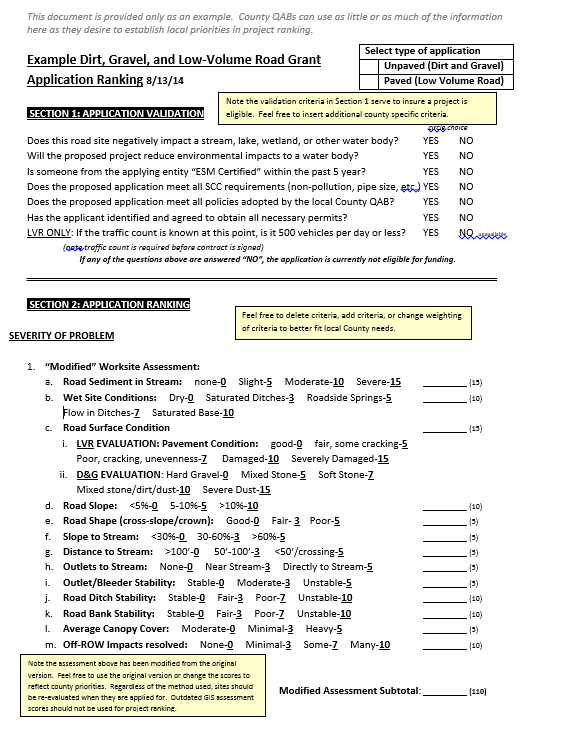 Assessments

~75% of sites have existing assessment, most are 8-16 years old.





Most CDs use “Dirty Dozen” in ranking criteria.
If you use assessment score in ranking, you should re-evaluate instead of relying on 8 to 16 year old data
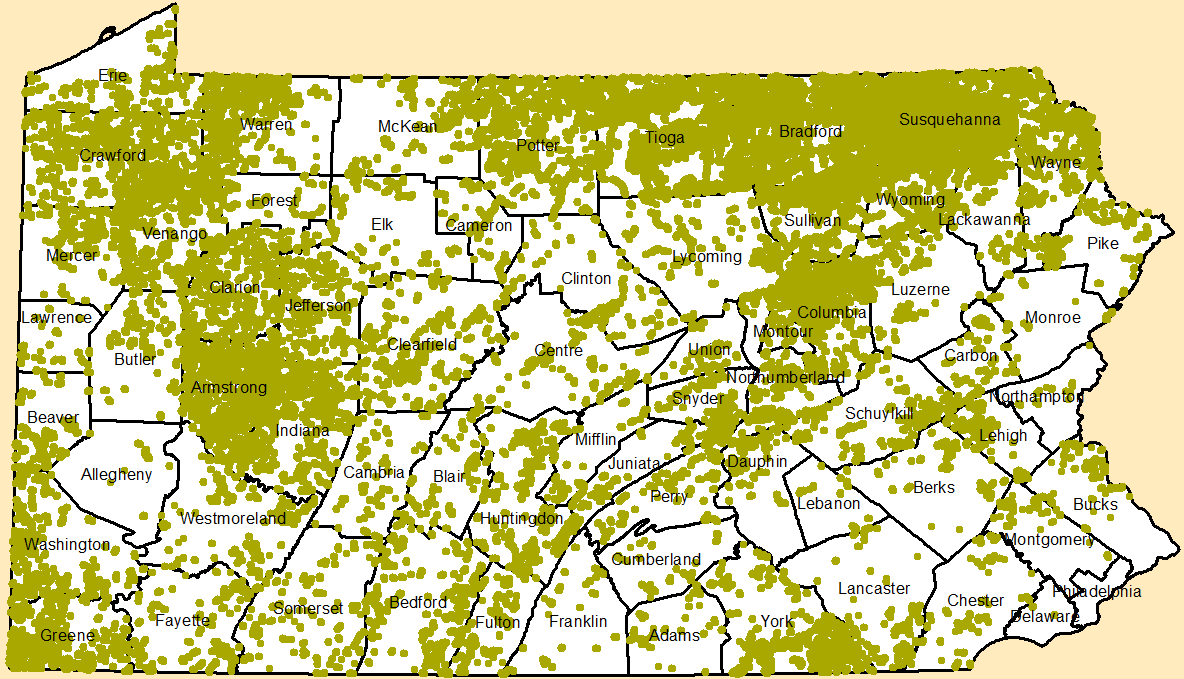 Audio also available via phone: 866-823-7699
For assistance, call: 814-865-5355
Current Use
Worksite Assessments
Assessments
CDs can add and assess potential sites to GIS at any time. Please notify CDGRS/SCC if you plan to do any kind of significant assessment effort.
Old potential sites can be combined, moved, lengthened, or deleted in GIS as necessary.
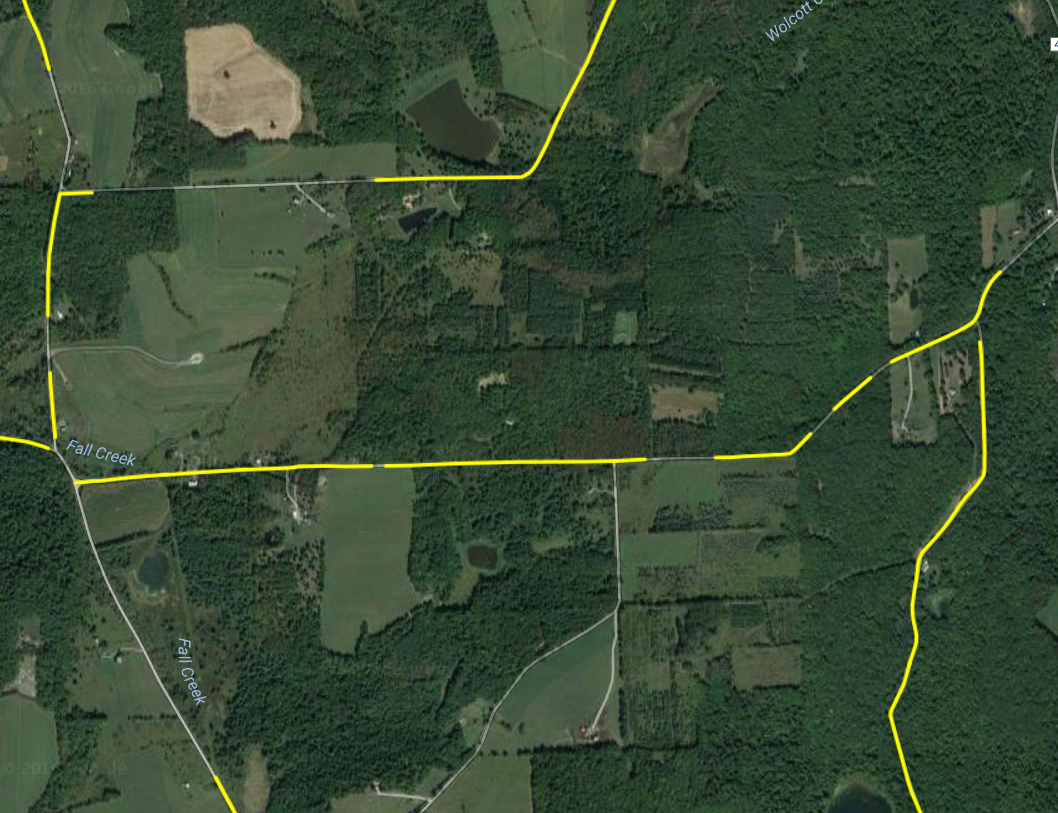 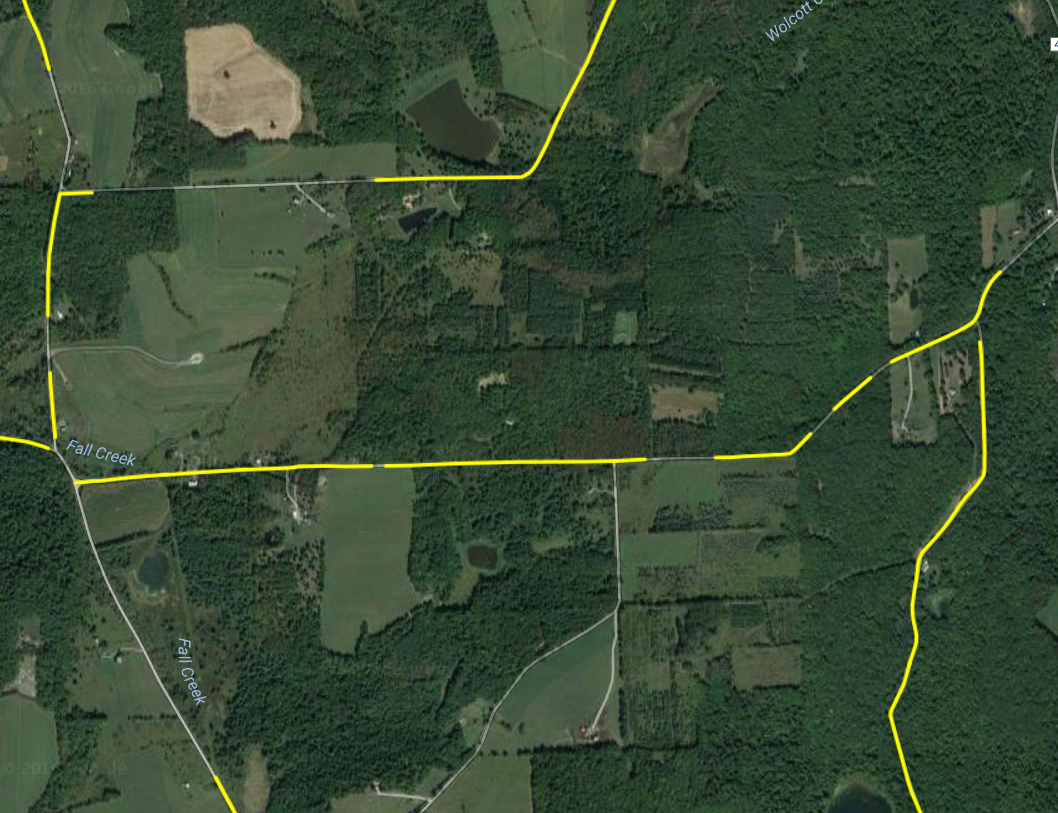 5 sites
1 site
Audio also available via phone: 866-823-7699
For assistance, call: 814-865-5355
Worksite Assessments
DGLVR
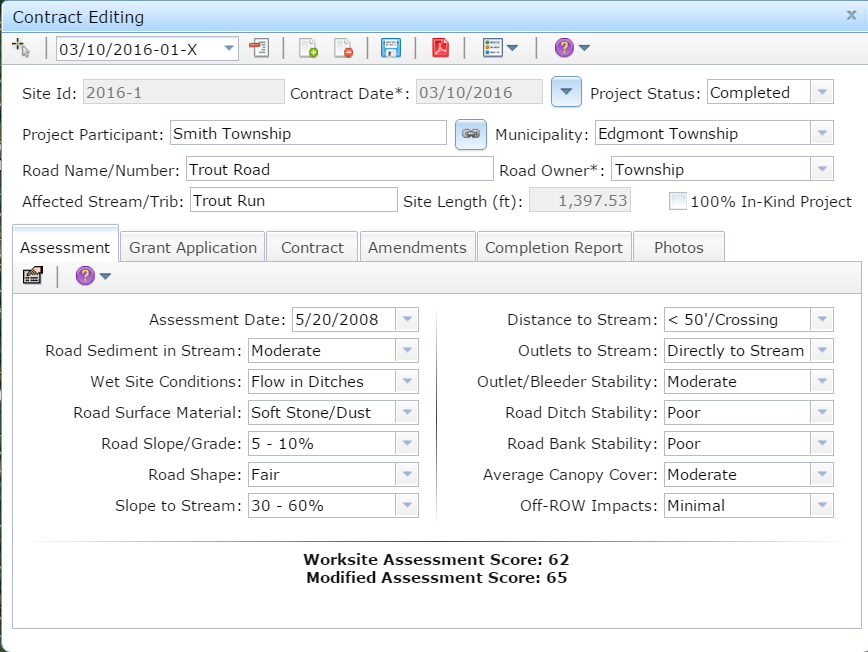 Background

Process Overview

Current Use

Assessment and LVRs
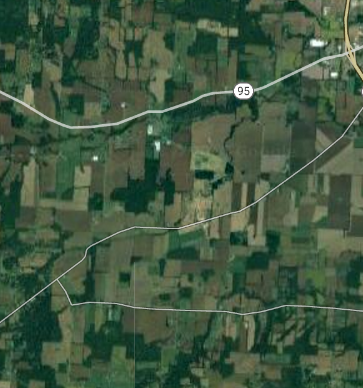 Assessments and LVRs
Worksite Assessments
With exception of “road surface condition” LVR and D&G Assessments are identical:
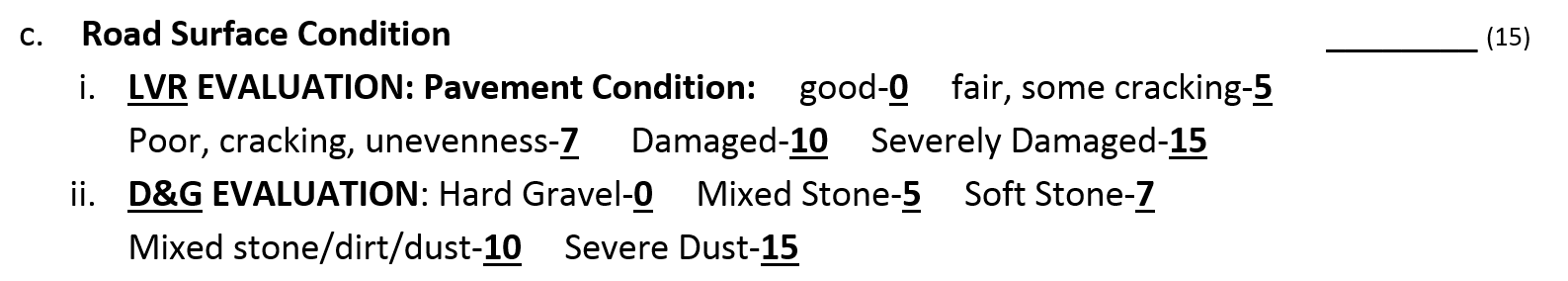 Assessments and LVRs
Worksite Assessments
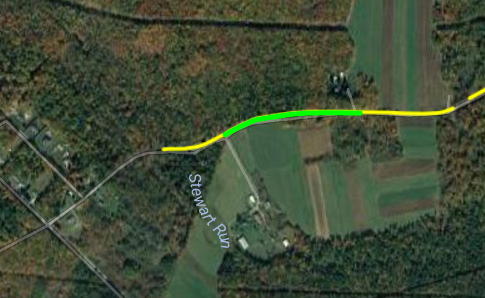 Did you notice in GIS?

Unpaved worksites need a “potential” site first.

LVR worksites don’t have “potential” sites, they are made directly on LVRs.

Because there is no historical “assessment” of LVRs.
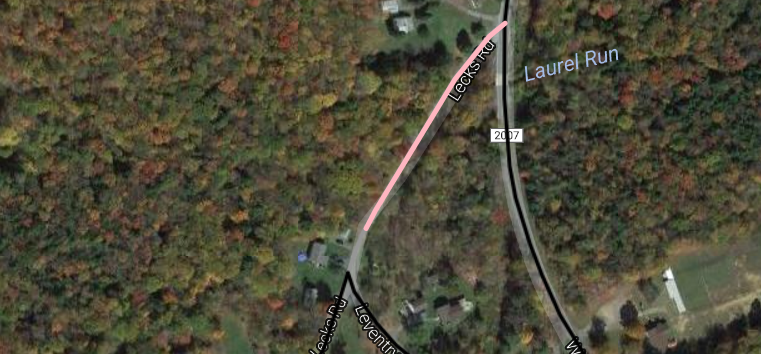 Assessments and LVRs
Worksite Assessments
There is no current or planned LVR Statewide Assessment

WHY NOT?
No comprehensive statewide traffic count exists to tell us which roads are Low Volume.
That leaves ~60,000+ miles of potential LVRs.
Estimated 4-5 person-years to complete assessment, not including doing traffic counts!

Create LVR worksites for new contracts.  Assessment is needed if it is part of your ranking criteria.
Process Overview
Worksite Assessments
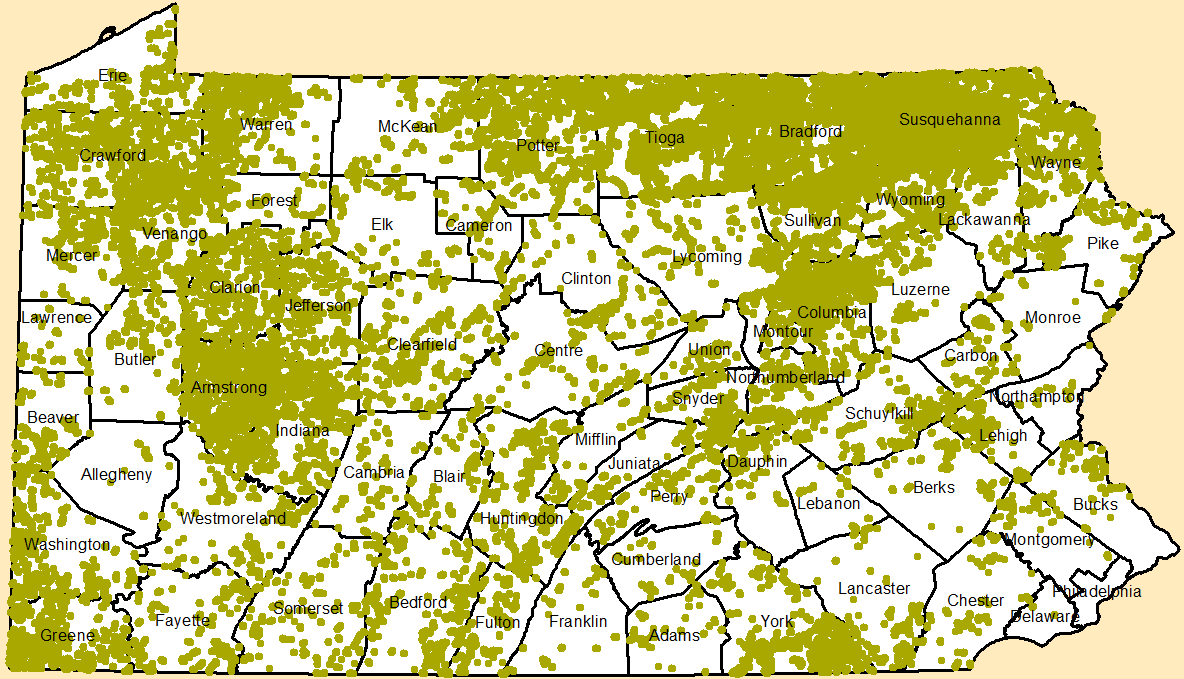 Questions?
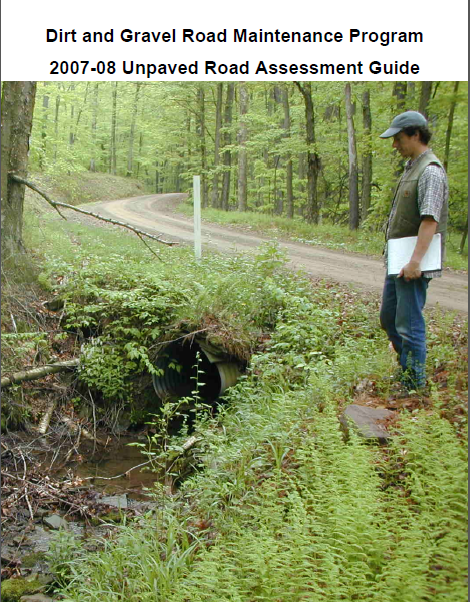 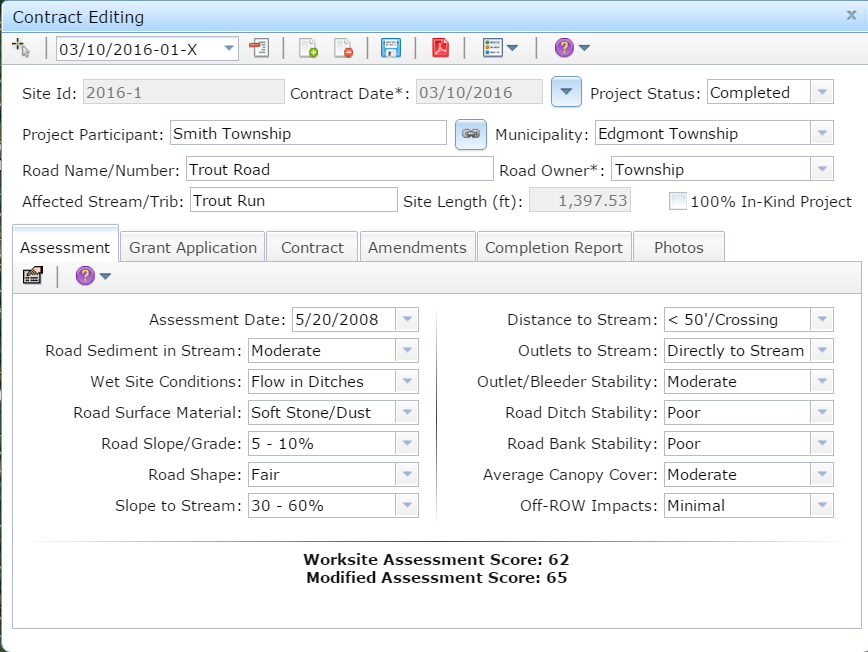